Paper Survey Skills
喻柏憲 (Po-Hsien Yu)
Media IC and System Lab
Graduate Institute of Electronics Engineering, 
National Taiwan University
Outline
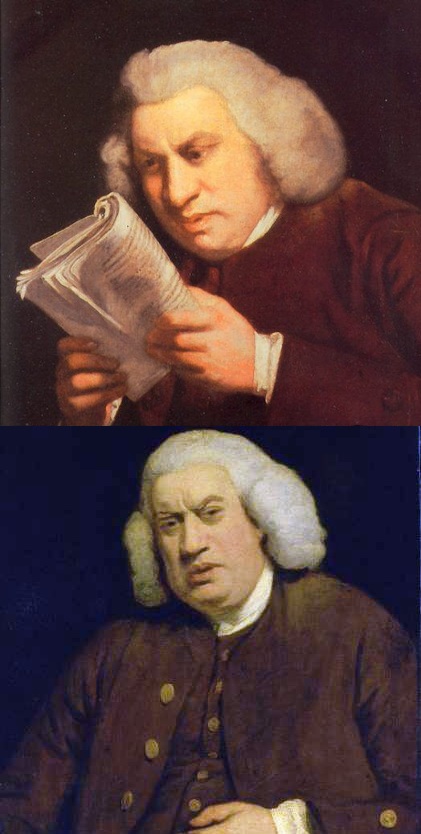 What does a paper look like?
Where to find papers?
Decide what to read
Reading broadly, reading deeply
Reading beyond papers
Paper Survey Skills
2
What does a paper look like?
Title
Abstract
Introduction
Related work
Proposed method
Experimental result
Conclusion
Here is a problem
It’s an important problem
It’s an unsolved problem
Here is my idea
My idea works (details, data)
Here’s how my idea compares to other people’s approaches
https://www.microsoft.com/en-us/research/video/how-to-write-a-great-research-paper-4/
Paper Survey Skills
3
Where to find papers
Google
Author’s webpage, google scholar
https://tsaishien-chen.github.io/
https://scholar.google.com.tw/citations?user=DBydn38AAAAJ&hl=zh-TW
Digital library
IEEE Xplore
ACM DL
arXiv.org (free; no peer-reviewed)
Online resources
Graphics paper collection (e.g. SIGGRAPH, EuroGraphics)
Computer Vision Foundation Open Access (e.g. CVPR, ICCV)
Paper Survey Skills
4
Decide what to read
As of June 2022 : 15478 submissions
Too many papers out there








Only very few of them are helpful to your own research
Most papers are “noise”
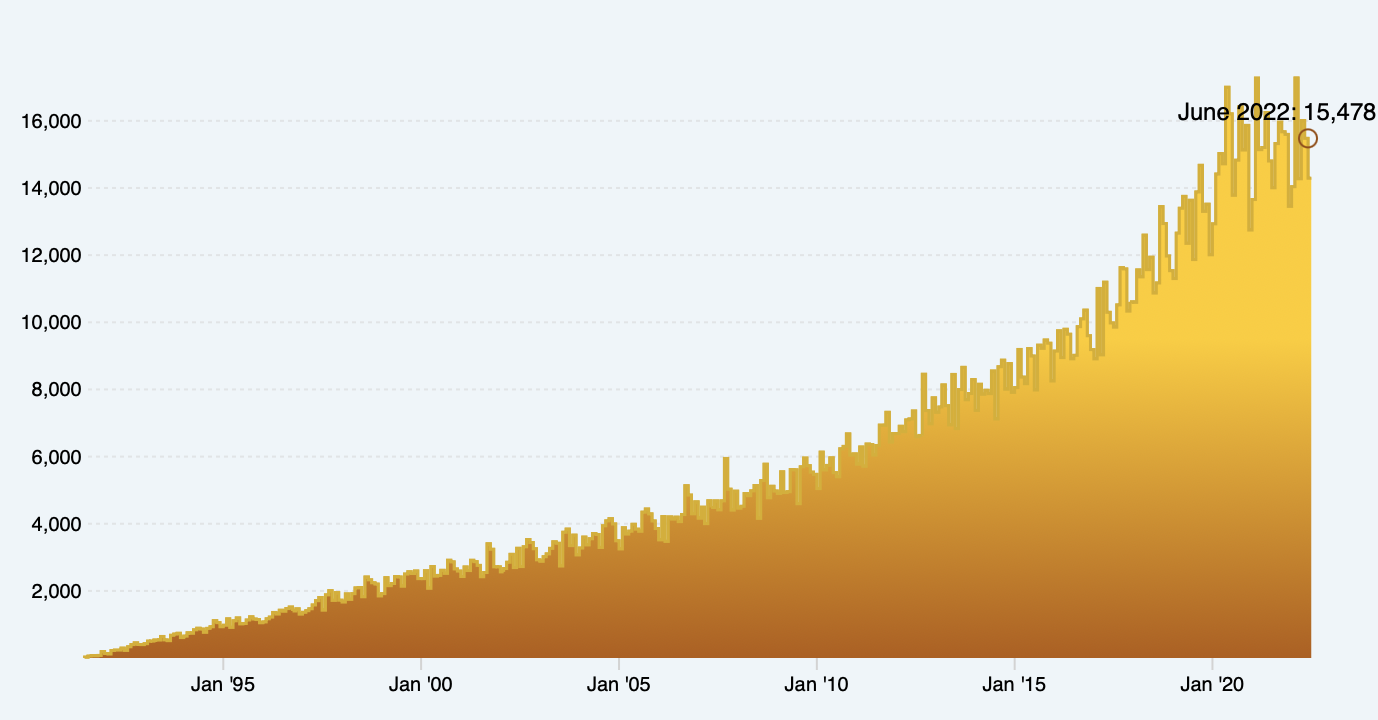 Monthly submissions
arXiv usage statistics from:
https://arxiv.org/stats/monthly_submissions
Paper Survey Skills
5
Decide what to read
Choose papers by their relevance
Why do you want to read this paper?
Understand a new problem
Update current research progress
Understand a well-known algorithm
Follow previous experimental setup
Reproduce the results
Learn how to write
Evaluate papers by their credibility
Venue (journal impact factor, conference ranking)
Authors (who, group, affiliation)
Completeness (reproducibility, convincing experiments)
Paper Survey Skills
6
Understand a new problem
Questions to ask
Why is this problem important?
What are the challenges?
What is the problem setting? (input, output)
How to evaluate the results?
Also search for
Textbookse.g. http://szeliski.org/Book/
Tutorialse.g. https://sites.google.com/view/cvpr2018tutorialongans/
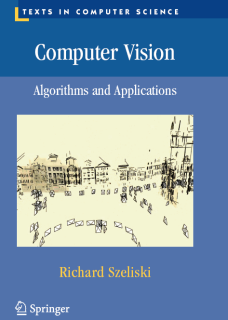 Paper Survey Skills
7
Update current research progress
Recognize key papers
Mentioned by many other papers 
Citation (long term evaluation)
Discussion in community
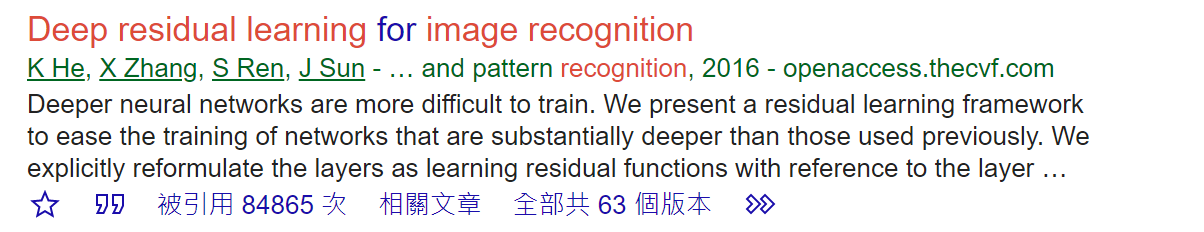 ResNet
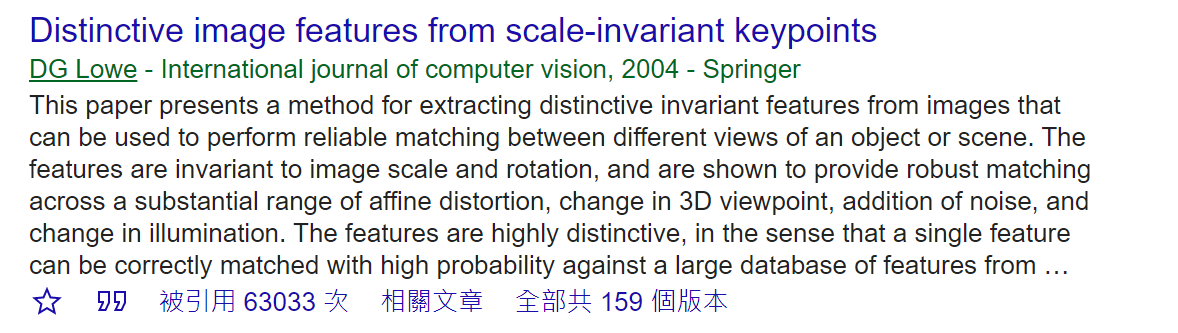 SIFT
Paper Survey Skills
8
Update current research progress
Recognize key researchers in the field
They usually update their new findings on personal web page
e.g. Kaiming He (guided filter, ResNet, Mask R-CNN…)
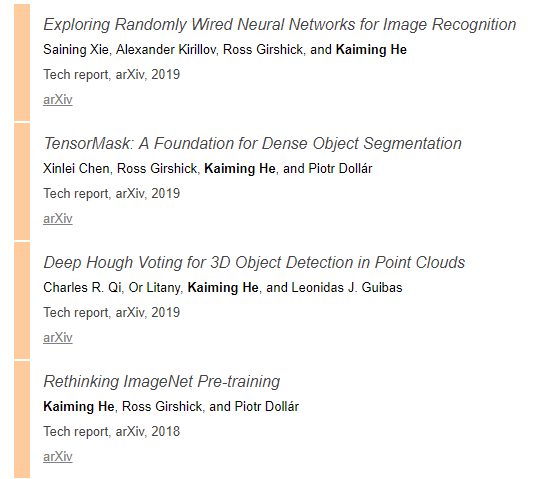 https://scholar.google.com/citations?user=DhtAFkwAAAAJ&hl=en
Paper Survey Skills
9
Update current research progress
Read the introduction & related work sections of recent papers
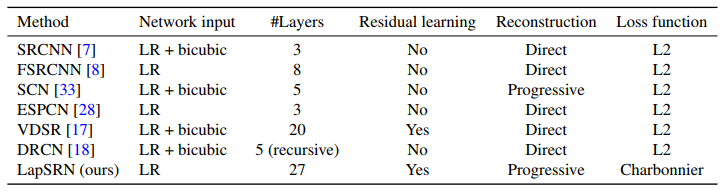 Table 1 of the paper: Deep Laplacian Pyramid Networks for Fast and Accurate Super-Resolution, CVPR 2017
Paper Survey Skills
10
Update current research progress
Read evaluation/benchmark/dataset type papers
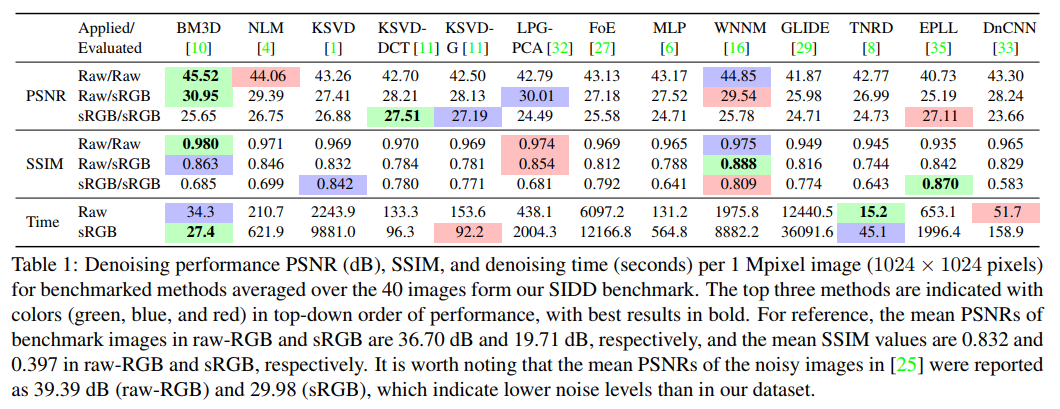 Table 1 of the paper: A High-Quality Denoising Dataset for Smartphone Cameras, CVPR 2018
Paper Survey Skills
11
Update current research progress
Check leaderboards of open challenges
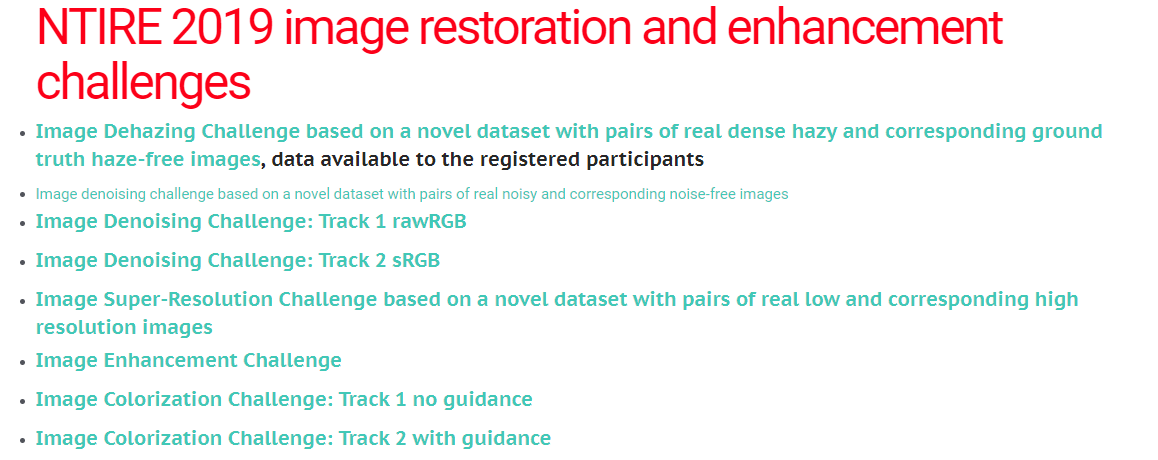 Paper Survey Skills
12
Update current research progress
Check leaderboards of open challenges
COCO (detection/keypoints/caption/…)
Cityscapes (semantic segmentation/instance segmentation)
NTIRE (image restoration and enhancement)
NVIDIA AI City Challenge (traffic analysis/vehicle Re-ID)
Berkeley DeepDrive (autonomous driving)
And many more…
Paper Survey Skills
13
Update current research progress
Read fundamental research papers and apply them to more application oriented papers
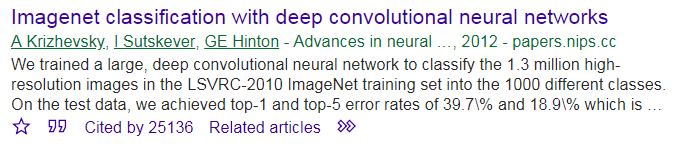 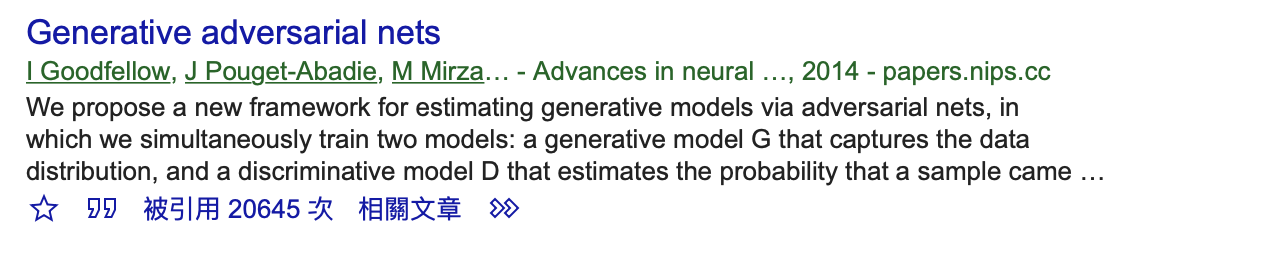 Paper Survey Skills
14
Understand a well-known algorithm
Wiki (read English version)
Find tutorials
Find existing textbooks/tutorials
Learn from source code (if exists)
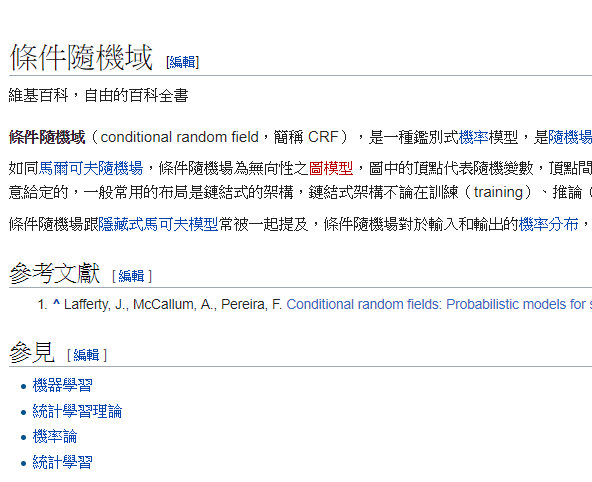 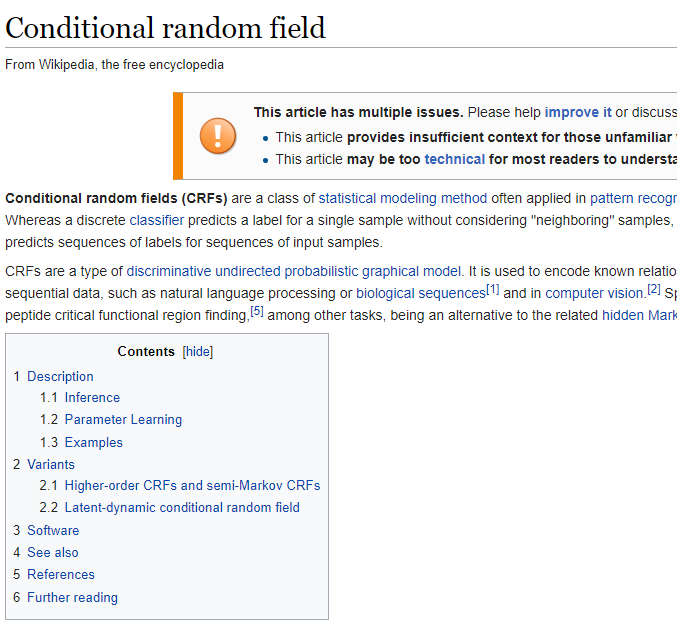 Wiki CRF
Paper Survey Skills
15
Follow previous experimental setup
There are common ways for experimental evaluation
PSNR/SSIM: image quality
Precision and recall/ROC: pattern recognition tasks
IoU (intersection over union): segmentation
Confusion matrix: classification
Also there are public datasets/benchmarks
Older datasets may have certain bias to simplify the problem and tend to have overfitting probleme.g. Middlebury v2 vs. Middlebury v3
Paper Survey Skills
16
Follow previous experimental setup
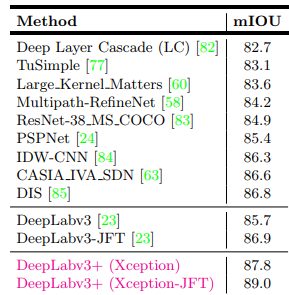 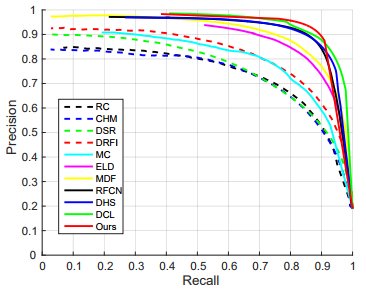 PR curve
Mean IoU
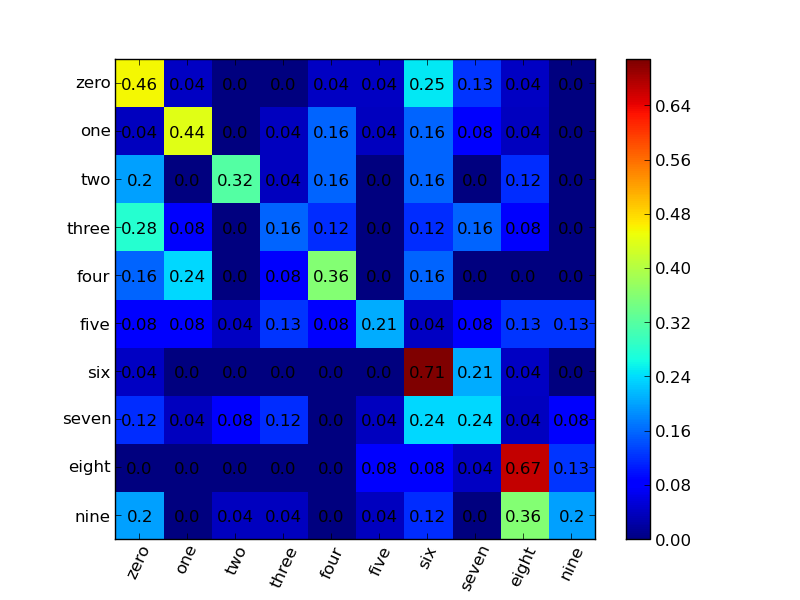 Confusion matrix
Paper Survey Skills
17
Reproduce the results
Reproduce a state-of-the-art technique
Then bombard it with controlled experiments
Look for surprises, cracks that lead to deeper realizations
Leverage existing papers
As a building block in your research
Employ similar strategies for different problems
Preprocessing/post-processing techniques
Prior assumptions
Neural network architecture
Optimization skills
Paper Survey Skills
18
Venue
Better choose papers published in impactful venues
Check h5-index for conference papers http://www.guide2research.com/topconf/
Check impact factor for journal papers





Less noise
Impactful conferences or journals usually (not always) have high-quality papers with novel ideas and good English writing
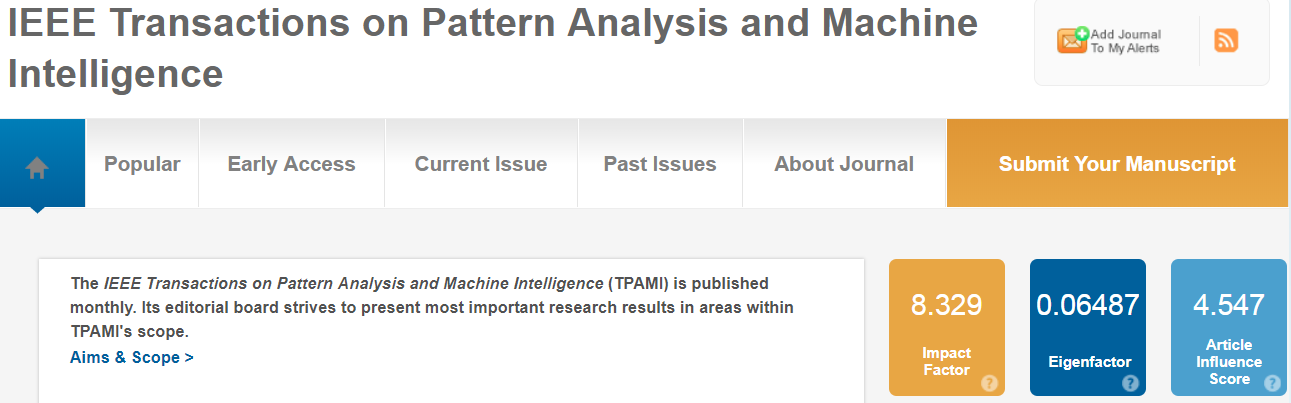 Paper Survey Skills
19
Venue (Conference)
Computer vision: CVPR, ICCV, ECCV, WACV, ACCV, BMVC
Computer graphics: SIGGRAPH, SIGGRAPH Asia, EG, HPG
HCI: CHI, UIST
Multi-media: ACMMM, ICME
(Image) signal processing: ICASSP, ICIP
Machine learning: NIPS, ICML, ICLR, AAAI, IJCAI
Circuits: ISSCC, VLSI, DAC
Architecture: ISCA, HPCA, MICRO
System: ISCAS, SiPS
Paper Survey Skills
20
Venue (Journal)
Just to name a few…
Computer vision: PAMI, IJCV, CVIU
Computer graphics: ACMTOG, TVCG, CGF, PG
Multi-media: TMM
(Image) signal processing: TSP, TIP
Circuits: JSSC
System: TCAS I, TCSVT
Paper Survey Skills
21
Reading broadly (but systematically)
Though some problems are new, the way new solutions come out could be similar to old problems
e.g. image  video




Overcome new challenges and exploit new chances
Videos are computationally more expensive
Temporal coherency in videos
Paper Survey Skills
22
Reading broadly
Knowledge from different fields allows you redefine the problem (and perhaps no competitors can beat you)
Photo-realistic super-resolution
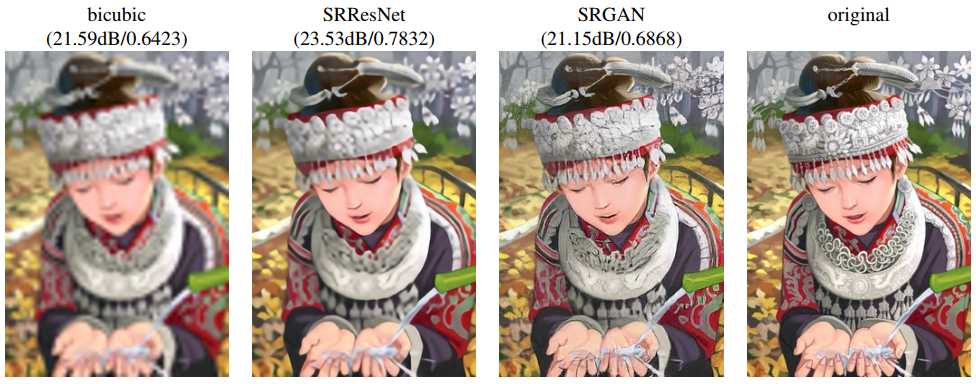 23
Photo-Realistic Single Image Super-Resolution Using a Generative Adversarial Network, CVPR 2017
Reading deeply
Challenge what you read!
Recognize the (implicit) assumptions
So you can predict when they will fail
Examine the methods
Did they measure what they claim?
Can they explain what they observed?
Examine the statistics
Did they do proper error analysis?
Examine the conclusions
Do the conclusions follow the observations?
What other conclusions or correlations are there that they did not point out?
Paper Survey Skills
24
Reading beyond the paper
Papers are not the only product of research works
Supplementary materials
Presentation slides/posters
Demo videos
Code
Dataset
Paper Survey Skills
25
Reading beyond the paper
Summarize in your own worlds
What’s the insight?
“If you can't explain it simply, you don't understand it well enough.” Albert Einstein
“Simplicity is the ultimate sophistication.” Leonardo da Vinci
Creative thinking
What’s next?
Can you apply the idea to your own research?
Learning by hacking
Are there flaws in the paper’s assumption/methods/experiments?
How to design and conduct a toy example to verify your idea?
Paper Survey Skills
26
Reading beyond the paper
Paper Survey Skills
27
If you don’t read papers
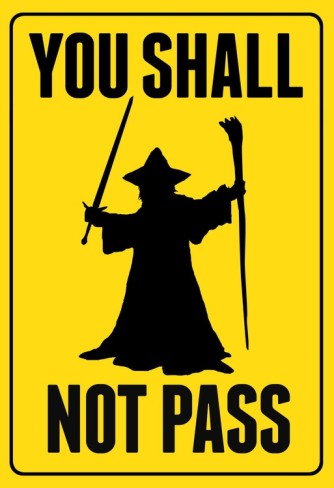 Paper Survey Skills
28